Pécs-decentrum Kulturális Egyesület
Rólunk
Egyesületünk alternatív centrum a periférián, mely polilogikus világirodalmi beszélgetés- és rendezvénysorozatai révén arra törekszik, hogy általa kulturális és társadalmi pozíciók, meggyőződések, szakmák találkozhassanak.




Kutatjuk a társadalmi problémamegoldás fórumait, lépcsőit, fokozatait. Körbejárjuk a tudásra való nyitottság feltételeit, az öntudatos civil polgári magatartás kialakulásának esélyeit – s a gyakorlat próbájának vetjük alá.
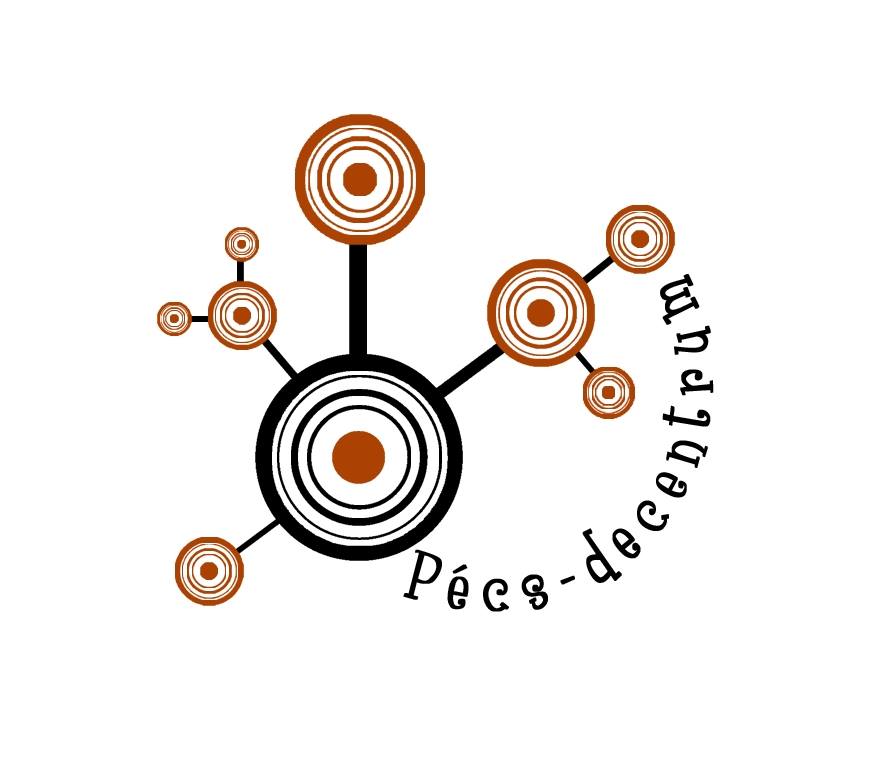 Rólunk
Rendezvényeinken arra törekszünk, hogy előadóink érdeklődését felkeltsék a többiek kérdései, kutatásai, s olyan szinergikus mező alakuljon ki, olyan szakterületek között jöhessenek létre érintkezési pontok, amelyek számunkra is váratlanok.









  Célunk tehát, hogy megnyissuk a hiteles laikus-profi beszéd csatornáit – nemzetközi kitekintéssel, az egyén kiszolgáltatottságának csökkentése céljából, hogy hasznosuljon mindaz, ami a tudós fejekben van.
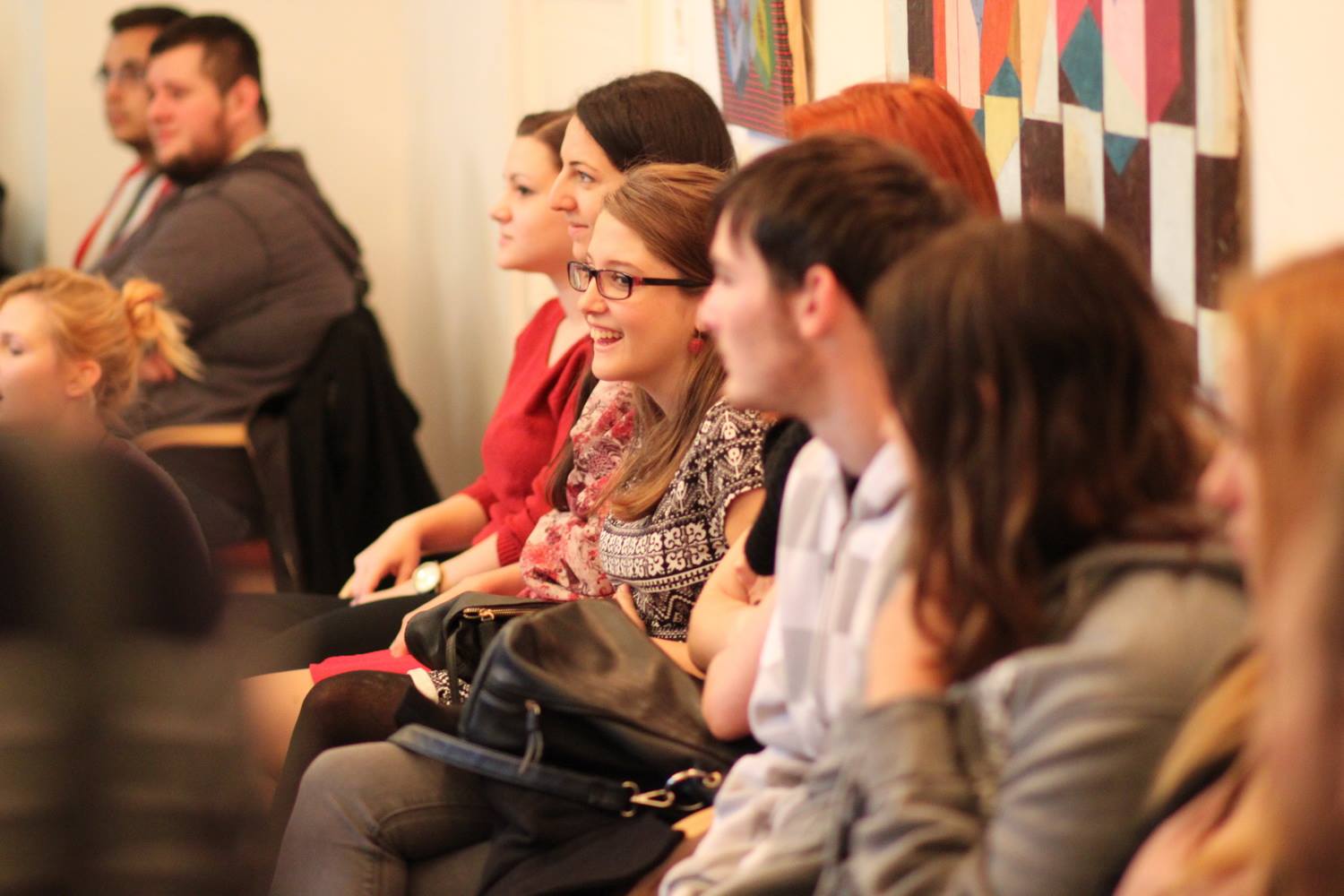 Válogatás az éves nagy rendezvényeinkből
Kétnapos nagy őszi konferenciánk alkalmával számvetést készítünk arról, él-e s milyen módon van jelen mai irodalmi köztudatunkban Szabó Magda életműve, miképpen hat kortárs íróinkra, része-e kulturális és irodalomtudományos közbeszédünknek.
Szabó Magda száz éve
Szabó Magda száz éve
Szabó Magda száz éve
Eltérülő nemiség, 2016
Eltérülő nemiség
Eltérülő nemiség
Eltérülő nemiség
Nőuralom!?
Nőuralom!?
Nőuralom?!
Nőuralom?!